Safety, Supervision & Zoning
Objective: To understand the importance of proper supervision to support safe transitions and classrooms and identify potential barriers to appropriate SUPERvision practices and problem solve ahead of time
OHS/CCL Expectations
Monitoring Trends
SUPER-vision: Steps for    	Transitions
Communication
Zoning
Use of tools/resources
Classroom Safety Plans
Reporting/ RAN
Agenda
2
[Speaker Notes: Introduction
Review objective with participants]
Office of Head Start:
The Head Start Program Performance Standards require that programs "ensure no child is left alone or unsupervised by staff, consultants, contractors, or volunteers while under their care" (45 CFR §1302.90).
Community Care Licensing: 
(1) No child(ren) shall be left without the supervision of a teacher at any time, Supervision shall include visual observation.
Supervision Expectations
“But the child was only out of supervision for a minute.”
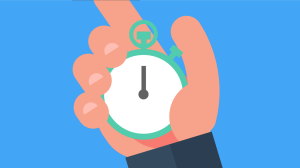 3
[Speaker Notes: Note that during lapses in supervision the amount of time can be downplayed, but even one minute is a huge amount of time
Have everyone sit for a minute of silence. When the minute is over, ask folks to pair up with someone (or two people) at their table and reflect on the experience and its relation to supervision.]
Safety Supervision protocols are not consistently followed for visual bathroom supervision.
 Staff at times are unaware of children in the bathroom.
Ratio was not maintained
Staff provided inaccurate head count.
Number of children enrolled was given instead of actual children present.
General observation is that not all steps of SUPERvision were performed. Specifically:
No visual or verbal sweep of classroom during transitions.
Roll Call, and Recount.
Unannounced Safety and Supervision Trends
4
RAN Reviews
Head Start Risk Assessment Notification (RAN) review will be conducted as needed, when the Office of Head Start (OHS) requires more information about a significant incident affecting the health and safety of program participants.
The RAN review will: 
· Document serious health and safety incidents and ensure that recipients are following requirements for timely, accurate reporting.
 · Identify if there are contributing program or management factors that may have enabled the incident. 
· Communicate any required corrective action steps to the recipient.
 · Provide feedback and inform support to strengthen program management approaches and prevent similar incidents from occurring in the future.
5
[Speaker Notes: Keeping children safe is the most important reason behind effective Supervision! That is why it is a high stakes topic for the Office of Head Start. 
Go over a RAN review.  Sacramento is currently on a RAN Corrective Action Plan due to a couple supervision lapses in the county. 
Explain the need to let supervisors know if there is ever an incident.]
SUPERvision
A guide to safe transitions
What are the 5 Steps to SUPERvision?
Stop
Unite & Gather
Perform Sweep
Exact Count
Roll call & Recount
7
Stop
We are stopping whatever activity is happening.
Best practices include:
Creating routine
Practicing
Adaptive to the changing needs of children
Clear attention getter
Audio, visual
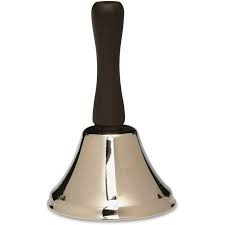 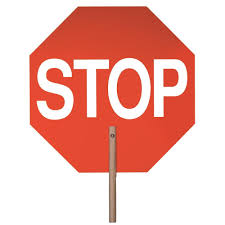 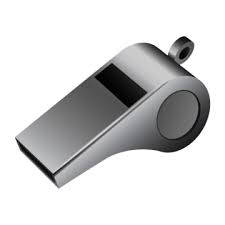 8
The group is coming back from individual activities to join as a singular group
Unite &        Gather
Best practices include:
Creating routine
Practicing
Visual cues
Location away from high traffic/activity areas
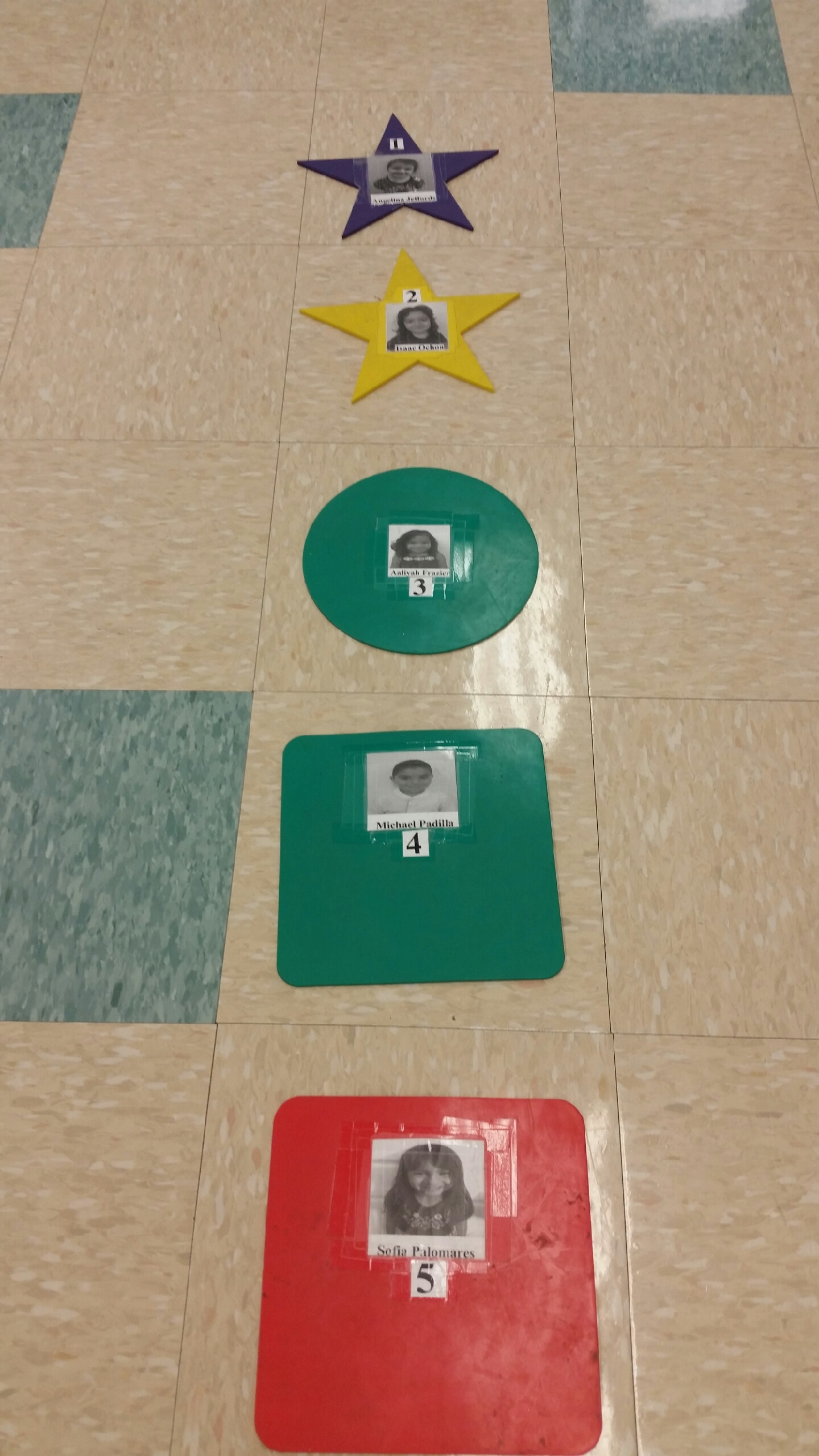 9
Perform a     Sweep
Staff are double (and triple) checking the space to ensure all children are accounted for, and nobody will be left behind
Best practices include:
Creating routine
Practice
Staff saying out loud “I’m performing a sweep!”
Checking hot spots and cold spots
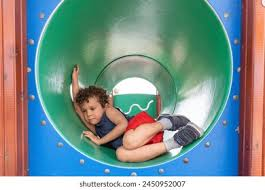 10
All children are identified and accounted for.
Exact Count
Best practices include:
Creating routine
Practicing
Count out loud
Make sure all staff are counting and in agreement
Staff are aware of the count and changes throughout the day
Compare with transition sheet
11
Children are identified by name, and their presence is confirmed before transitioning
Roll Call &
Re-count
Best practices include:
Creating routine
Practicing
Use the transition sheet
Make visual contact with each child as their name is called
Once in a new area, perform another recount of children to finish the transition
12
Using Tools and Resources
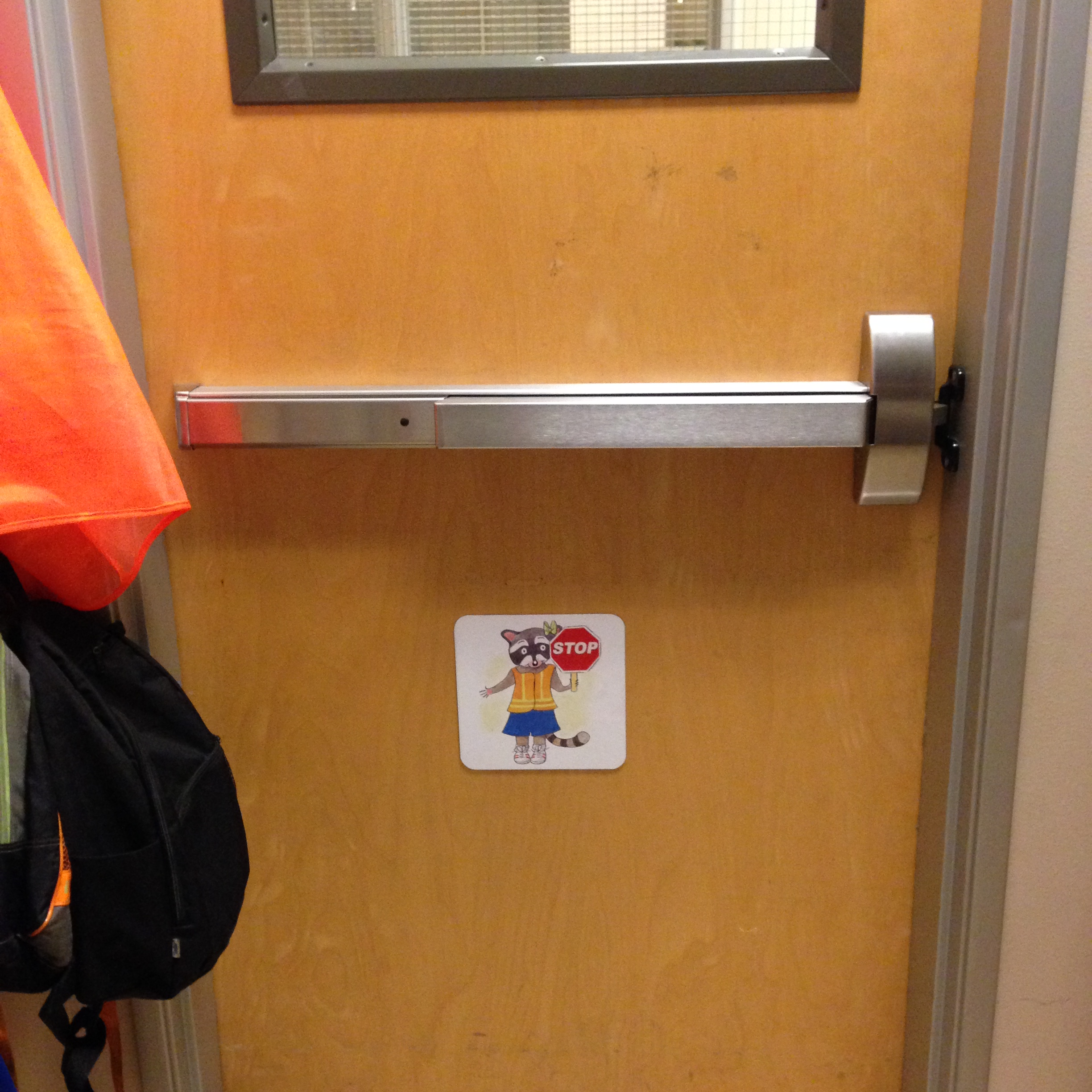 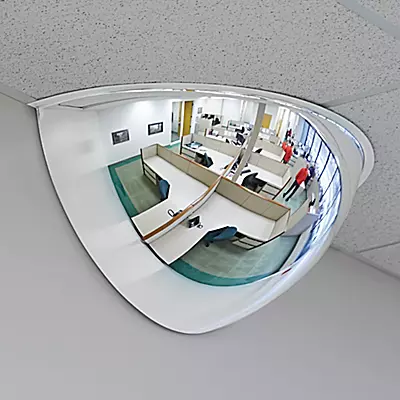 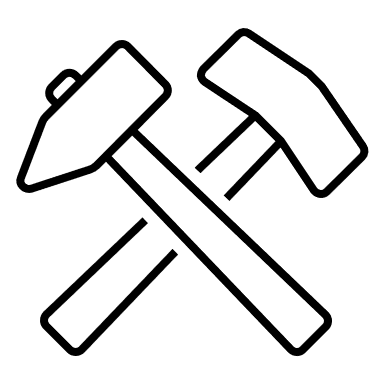 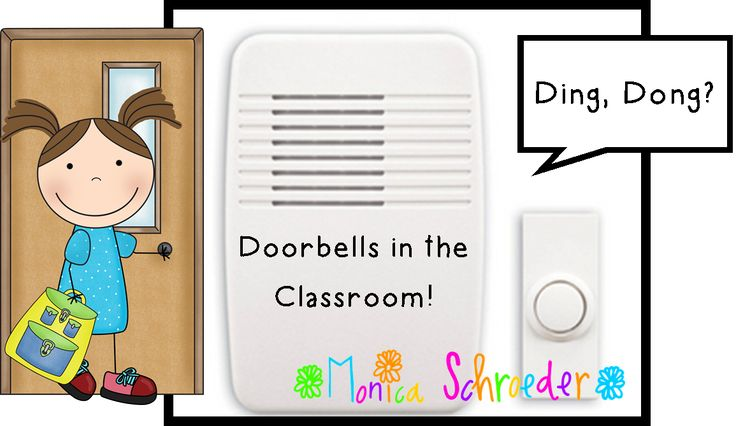 13
[Speaker Notes: Identify some tools that can assist in Supervision such as door signs, chimes, mirrors, markers on the ground, etc.]
Transition Sheets
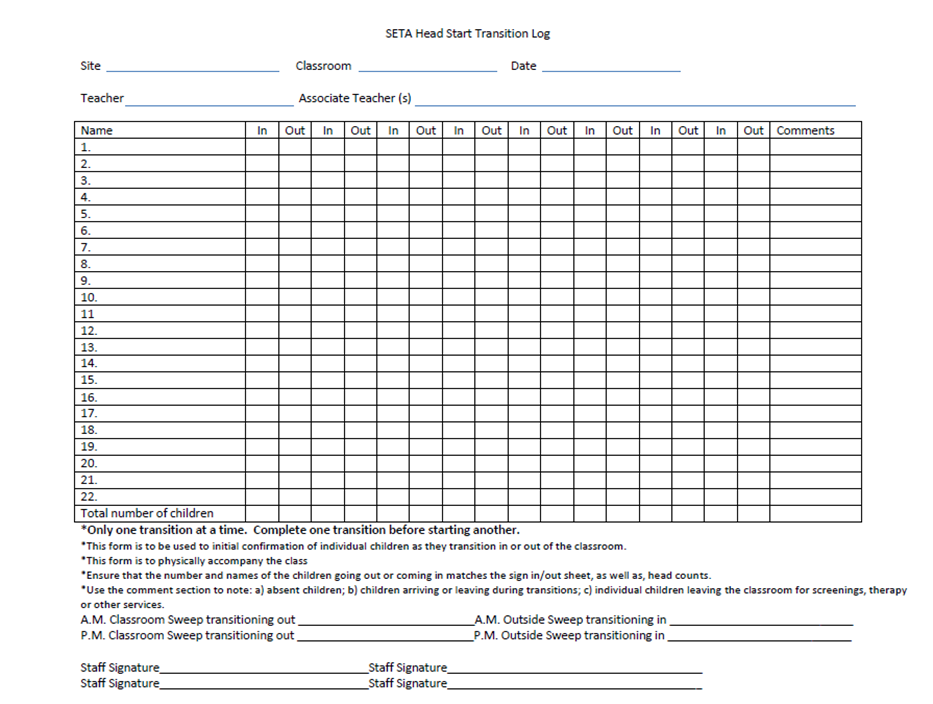 Identify who takes the lead to fill out
Only one transition at a time
14
[Speaker Notes: Emphasize that the form is like an insurance policy. If used correctly during transitions, it can prevent a lapse]
Activity – Gallery Walk
Let’s look at the 5 SUPERvision steps
and identify the challenges and the successful strategies
15
[Speaker Notes: Have people stand up and join one of the five posted papers in the room. Share that a gallery walk will take place, and each group will take turns cycling around the room, stopping at each word to write down their ideas about what is a challenge and a success for each part of SUPERvision. When the groups are back to their original paper, a spokesperson for the group will read out what was written]
Communication
Communication is key
17
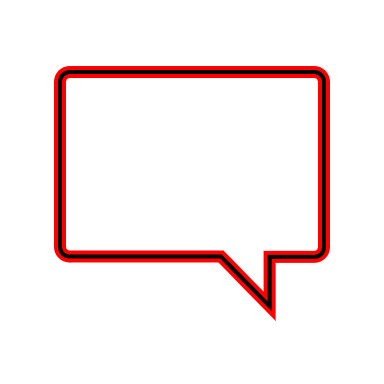 I’m taking three friends to the bathroom; you have eight friends.”
I’m back with our three friends. Now all eleven friends are together!”
Got it! You are taking three friends to the bathroom; I have eight friends.”
Got it! You are back with three and we now have eleven.
Call & Response
Make sure the communication loop is closed
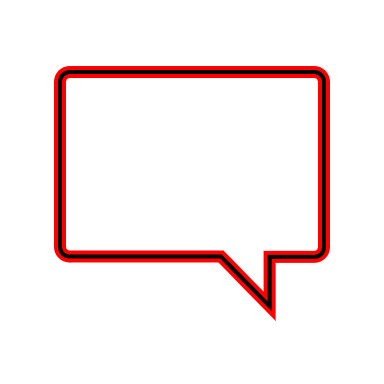 Our friend Melanie is leaving for the day. We are down to ten friends.
Noted! I will change the board to ten and mark it on the transition form.
18
[Speaker Notes: We need to close the loop and make sure we not only say what we need to say but that we were actually heard and acknowledged]
Practice Accountability
It is always okay to say “hold on”
Practice, practice, practice
Review plans and update regularly
Build trust
Give grace, assume positive intent
Follow up and debrief
Communicate when things aren’t going safely. Do not proceed if you are ever unsure about:
Having all children
Accurate count
All staff on the same page
“Did you mark that child on the transition sheet?”
“Let’s do one more sweep”
“Can you step in ratio?”
“I didn’t hear how many kids you are taking to the bathroom”
[Speaker Notes: Practice helps us master these steps. Everyone has the power to put on the brakes if something doesn’t feel safe or secure.  If this happens, give each other grace that all have the best intentions. If something does go wrong, debrief to find out why so it can be prevented from happening again.]
Zoning
Planning for Effective Supervision
[Speaker Notes: What is zoning? When teams share out, note similarities between what they say (redirect understandings as needed)]
What is Zoning?
Dividing a space (classroom, yard, etc) into multiple areas or “zones” and assigning a staff person as the primary monitor for that area
The objective is to develop a strong understanding of how to properly monitor and modify a classroom and outdoor space to ensure effective safety and supervision of children
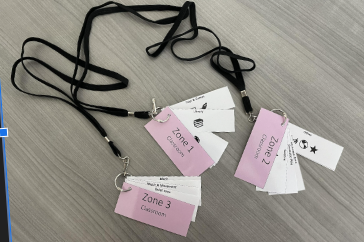 Essential to Identify

Active Supervision Strategies
Hot Spot vs. Cold Spot
Primary Zone vs. Secondary Zone
21
[Speaker Notes: Review objective, encourage people to write down any questions that come up onto sticky notes to review at end
Introduce key terms (ask for volunteers to share their thoughts on each key term)
Active supervision 
Hot spot vs. Cold spot
Primary zone vs. Secondary zone]
Create a Zoning Plan for your classroomUsing materials provided, make a model of your classroom, and divide into three zones
Questions to consider
What are Hot Spots vs Cold Spots?
What times of day are children most engaged? What times are most challenging?
How do you currently communicate with each other when concerns come up, and how will that change with the Zoning plan?
22
[Speaker Notes: Activity - Classroom set up
Hand out blank pages, and let participants know they will be recreating their classrooms using the materials in the paper bags; the end goal will be to then divide the classrooms into three zones
Each team gets lanyards with zoning areas to create zone assignments]
Create a Zoning Plan for your classroom-
continued
[Speaker Notes: As classroom teams, complete the zoning plan handout – classroom 
Facilitators walk around and help troubleshoot as needed
Site Supervisors work on the zoning plan handout – outdoor area
Facilitators walk around and help troubleshoot as needed]
The Zoning Plan- Ongoing Support
This zoning plan should not a “one and done,” but an ongoing plan that is revisited and updated regularly
Established team
Rotating between zones and responsibilities
Frequency of updating Zoning Plan
Adaptive vs. Reactive zoning
New staff
Who will review the Zoning Plan with new teaching staff?
Short-term staffing
Who will review with substitutes?
24
[Speaker Notes: Teams discuss plan for rotating staff between zones, frequency of updating the plan, and how to be adaptive rather than reactive with setup of spaces
Site Supervisors work with staff to determine who will review the plan with new long term staff and short term (substitutes)]
Putting it All Together and Creating a Plan
Using all the information discussed during this session, you will work with your classroom team to develop the overall Classroom Safety Plan.
[Speaker Notes: Pass out the Classroom Safety Plans- 2024 version. Teachers will complete as a team.]
Have a wonderful safe new program year!
[Speaker Notes: Thank everyone for participating, remind them to give their plan to the facilitators so copies can be made before they leave; ask for people to share a highlight from the training they are looking forward to implementing at their sites]